MENTIRAS CONTRUCTIVAS.
INTRODUCCIÓN:
Todos los mentirosos tendrán su parte en el lago que arde con fuego y azufre. Apoc.21:8. Seguro, muchos piensan, no puedo creer que por cualquier mentira Dios nos condenará, seguramente él pasara por alto unas cuantas mentiras pequeñas. Pero esto no es cierto todos los mentirosos estarán en ese lago, sino se arrepienten de sus mentiras.
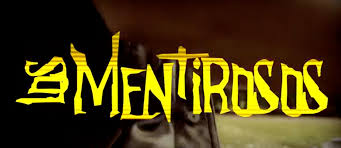 Pero los cobardes e incrédulos, los abominables y homicidas, los fornicarios y hechiceros, los idólatras y todos los mentirosos tendrán su parte en el lago que arde con fuego y azufre, que es la muerte segunda.
Algunos desde su reducido y poco real punto de vista, no se porque, llegan a creer que hay ocasiones “especiales” en las cuales son “necesaria” una simple mentiritas, una mentira que no causará daño alguno, al contrario será de beneficio; será una mentira constructiva, edificante.
No hay  ninguna tabla de clasificación de mentiras, o escalas de mentiras, como quien dice del uno al diez, ésta mentira es grado uno, es una pequeña, sin ningún resultado negativo, o esta mentira es más grande, grado número ocho.
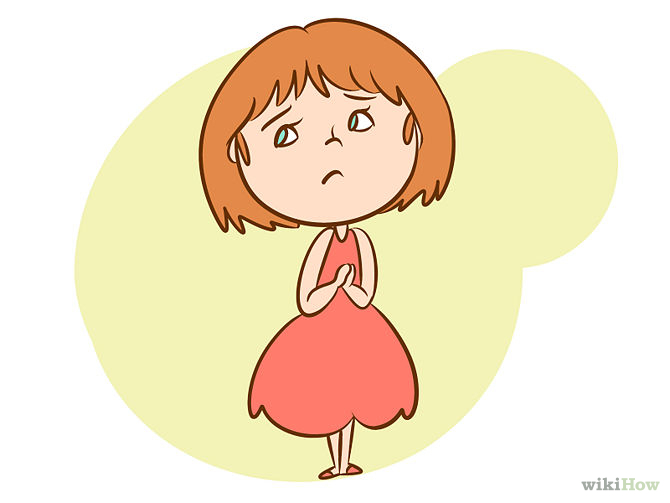 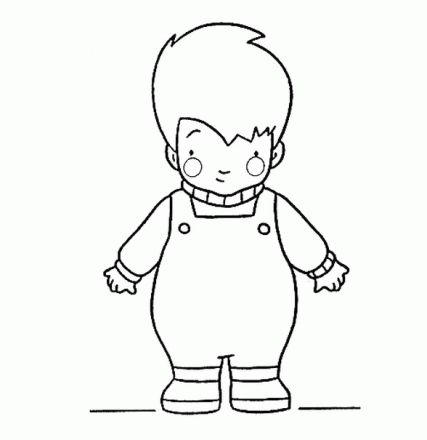 PARA MUCHOS ESTA ES UNA MENTIRAESCALA UNO
TE AMO.
PERO LO DICE SOLO PARA CONSEGUIR ALGO
No hay  ninguna tabla de clasificación de mentiras, o escalas de mentiras, como quien dice del uno al diez, ésta mentira es grado uno, es una pequeña, sin ningún resultado negativo, o esta mentira es más grande, grado número ocho.
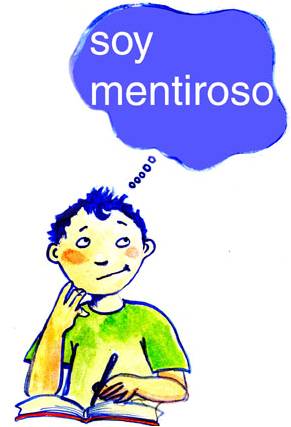 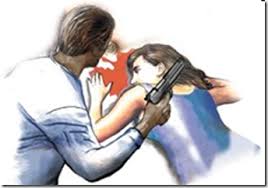 VI A TU ESPOSA CON OTRO HOMBRE.
PARA MUCHOS COMO ESTA MENTIRA LLEVO A UN ASESINATO ESTA EN LA ESCALA 10
No importa las mentirillas o mentirotas que usemos, mentira es mentira, sea para “bien”, desde el punto de vista humano, o sea, para el mal. Si alguno está acostumbrado al uso de mentiras “especiales” para ocasiones “especiales” nada más y nada menos es un MENTIROSO. No hay ninguna razón para justificar la mentira, por insignificante que parezca o pensemos, ante Dios nuestro Padre, toda mentira es pecado y le desagrada.
Resulta inútil el tratar de auto justificarnos diciendo “no creo que afecte en algo” o Dios me perdonara, pero sabe que tengo que decir unas mentiritas. 
Falso la propaganda es de Satanás!. Satanás es él padre de la mentira y de todos los mentirosos. Juan.8:44.
Vosotros sois de vuestro padre el diablo, y los deseos de vuestro padre queréis hacer. El ha sido homicida desde el principio, y no ha permanecido en la verdad, porque no hay verdad en él. Cuando habla mentira, de suyo habla; porque es mentiroso, y padre de mentira.
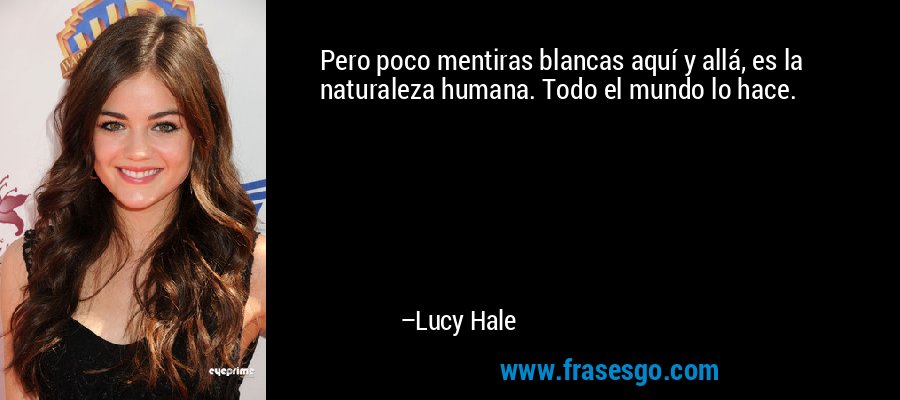 Pensemos por un momento en que hay diferentes clases de mentirosos y mentiras. Pensemos que es real que hay mentirosos de mentiras “blancas” y mentirosos de mentiras “negras”. ¿Cuál será el pago para cada uno de ellos?... Si a todos los mentirosos Dios aborrece, Dios aborrece la lengua mentirosa. 
Prov.6:17; 12:22; 19:5  26:18-19. Todos los mentirosos, tanto los que creen que dicen mentiras “blancas” mentiras que edifican o constructivas, como los que mienten para dañar, para destruir, tendrán un mismo pago, un mismo destino. Ni uno recibirá menor condenación, ni otro peor castigo.
Los ojos altivos, la lengua mentirosa, Las manos derramadoras de sangre inocente,
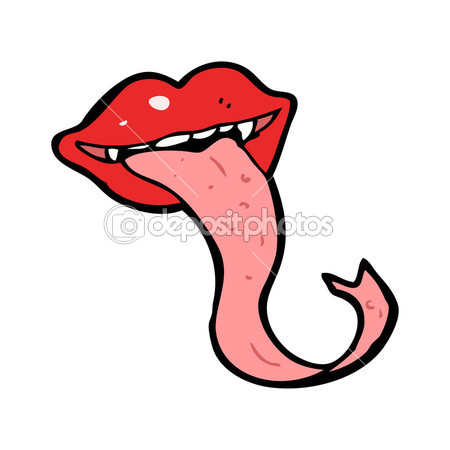 Los labios mentirosos son abominación a Jehová; Pero los que hacen verdad son su contentamiento.
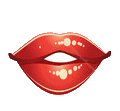 El testigo falso no quedará sin castigo, Y el que habla mentiras no escapará.
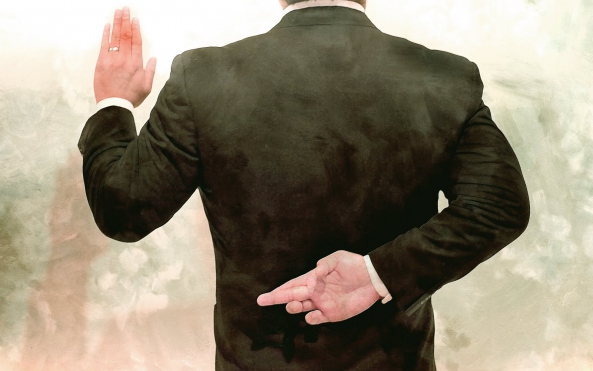 Como el que enloquece, y echa llamas Y saetas y muerte,
Tal es el hombre que engaña a su amigo, Y dice: Ciertamente lo hice por broma.
Todos los mentirosos irán a la condenación eterna, al lago que arde con fuego y azufre. Serán separados de la presencia del Señor. Apocalipsis.21:8.
Pero los cobardes e incrédulos, los abominables y homicidas, los fornicarios y hechiceros, los idólatras y todos los mentirosos tendrán su parte en el lago que arde con fuego y azufre, que es la muerte segunda.
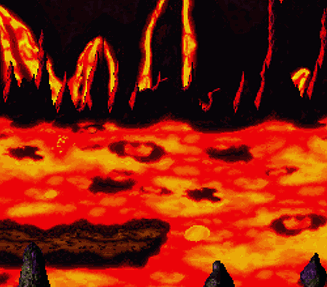 Si por algo hay que sentir odio debe ser por la mentira, “pues el hombre justo odia la mentira”. Prov.13:5. 
Dios desea que seamos sinceros hablemos solo la verdad no importando la circunstancia, ni las consecuencias, por decir la verdad murió Cristo. Y si somos discípulos de él también estaremos dispuesto a morir por decir la verdad. 
Isaias.63:8; El verdadero hijo de Dios ama la verdad. 
Col.3:9. 
Seamos como Job, Job.6:28; 27:4; 33:3. Clamemos para que Dios nos ayude a decir siempre la verdad. 
Como el Salmista. Sal.119:29.
El justo aborrece la palabra de mentira; Mas el impío se hace odioso e infame.
Porque dijo: Ciertamente mi pueblo son, hijos que no mienten; y fue su Salvador.
No mintáis los unos a los otros, habiéndoos despojado del viejo hombre con sus hechos,
Ahora, pues, si queréis, miradme, Y ved si digo mentira delante de vosotros.
Mis labios no hablarán iniquidad, Ni mi lengua pronunciará engaño.
Mis razones declararán la rectitud de mi corazón, Y lo que saben mis labios, lo hablarán con sinceridad.
Aparta de mí el camino de la mentira, Y en tu misericordia concédeme tu ley.
QUE DIOS ALEJE TODA MENTIRA DE NUESTRA BOCA.
Dios no es el creador o practicante de la mentira. 
Tito.1:2. 
Heb.6:18. 
Num.23:19. Por eso sea Dios veraz, aunque todo hombre sea hallado mentiroso.
Rom.3:4. 
Satanás es el padre de la mentira, pues es mentiroso desde el principio. Juan.8:44. Hay un padre amante de la verdad y un padre amante de la mentira, a cual de ellos nos parecemos ¿al padre de la verdad o de la mentira?.
en la esperanza de la vida eterna, la cual Dios, que no miente, prometió desde antes del principio de los siglos,
para que por dos cosas inmutables, en las cuales es imposible que Dios mienta, tengamos un fortísimo consuelo los que hemos acudido para asirnos de la esperanza puesta delante de nosotros.
Dios no es hombre, para que mienta, Ni hijo de hombre para que se arrepienta. El dijo, ¿y no hará? Habló, ¿y no lo ejecutará?
De ninguna manera; antes bien sea Dios veraz, y todo hombre mentiroso; como está escrito: Para que seas justificado en tus palabras, Y venzas cuando fueres juzgado.
Vosotros sois de vuestro padre el diablo, y los deseos de vuestro padre queréis hacer. El ha sido homicida desde el principio, y no ha permanecido en la verdad, porque no hay verdad en él. Cuando habla mentira, de suyo habla; porque es mentiroso, y padre de mentira.
CONCLUSIÓN:
¡Que reto! Ser veraces, sin importar la situación. Nuestros labios deben siempre hablar la verdad y solamente la verdad. Ef.4:25,
Cuando mentimos una vez nuestra reputación se cae, ya va ser difícil que nos crean cuando mentimos y después queremos decir la verdad.
Preguntémonos ¿a quién estamos imitando a Dios hablando solamente la verdad? O ¿a Satanás al hablar solo mentiras?.
Seamos fieles a Dios hablando la verdad siempre.
Por lo cual, desechando la mentira, hablad verdad cada uno con su prójimo; porque somos miembros los unos de los otros.
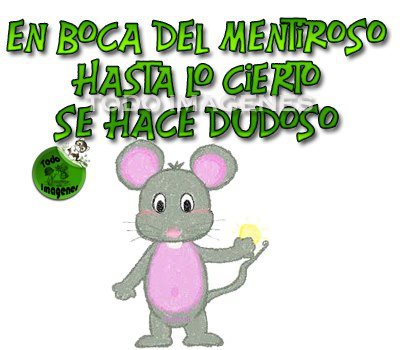 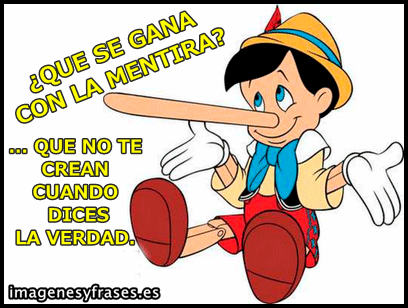 DIOS NOS BENDIGA A TODOS.